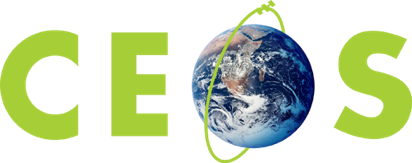 Committee on Earth Observation Satellites
SAR CEOS-ARD ISRO  Status Updates
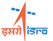 Hari Priya S, Raghav Mehra ,  Manavalan Ramanujam V , Manju Sarma M
Indian Space Research Organization
LSI-VC-15, April 3-5, 2024 – Session 2.1 (CEOS-ARD)
[Speaker Notes: So Good morning, good day and good evening again

My name is Ake Rosenqvist and I represent JAXA and the Committee on EO satellites – CEOS

On behalf of the SAR expert colleagues listed here, I will provide an overview of CEOS Analysis-Ready Data for Land (CARD4L) Product Specifications for Synthetic Aperture Radar (SAR)]
EOS04–NRB (Normalized Radar Backscatter ) for CEOS  ARD
EOS-04 RISAT -1A  CEOS –ARD NRB has been designed for the ScanSAR Imaging mode .  
Medium Resolution ScanSAR (MRS) -:18 meters spacing, scene-based (Level-2B ARD) Single, Dual, Circular and Full -polarization single-date products.
Coarse Resolution ScanSAR (CRS) - :36 meters spacing, scene-based (Level-2B ARD) Single, Dual, Circular and Full -polarization single-date products.
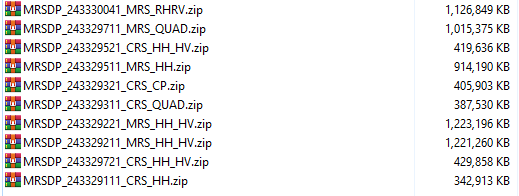 10 datasets pertaining to   MRS ,CRS  with various  Tx/Rx Polarization Combinations were  uploaded for  SAR CEOS  ARD Focal Points for Assessments 
( We did take  4 Iterations for corrections and updations ..)
 The  datasets provided are generated through the  operational chain  -IMGEOS(Integrated  Multi-Mission Ground Segment for EO satellites), which is the data dissemination  setup at NRSC .
*EOS-04 NRB datasets can be  downloaded from
www.bhoonidhi.nrsc.gov.in.
‹#›
EOS-04-NRB-  Self-Assessment Table -Summary
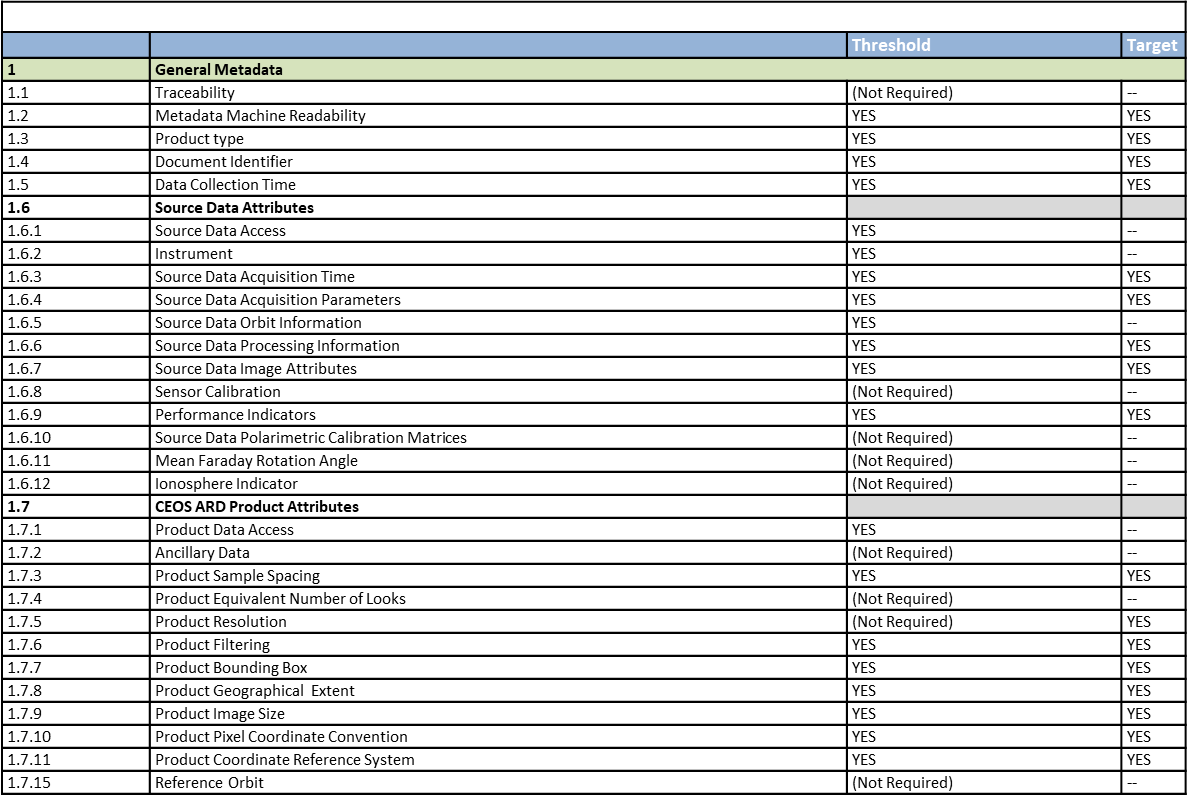 Summary Self-Assessment Table-EOS-04-NRB
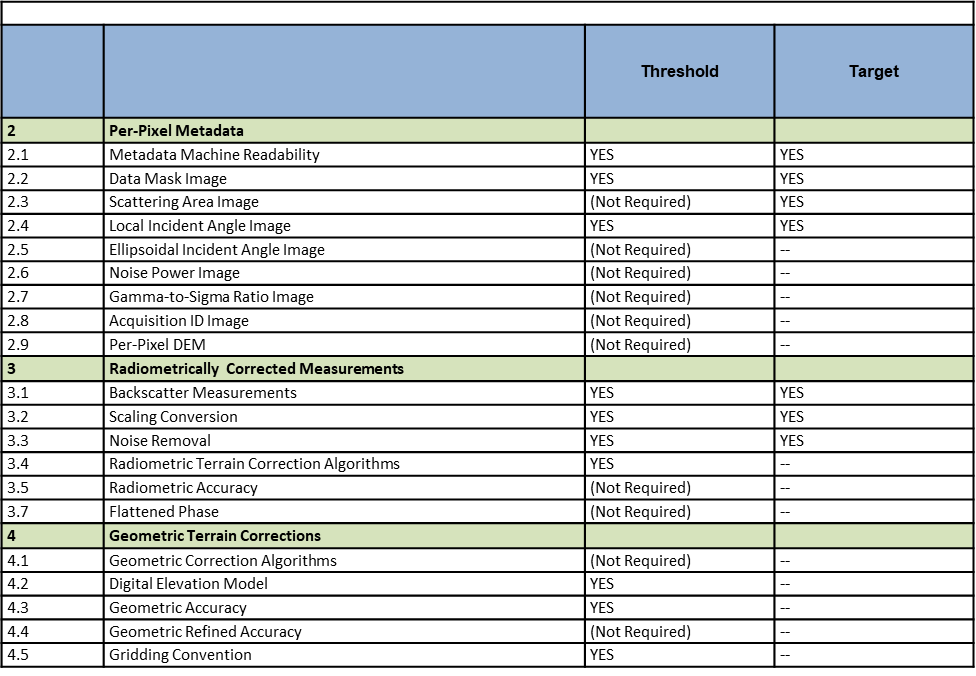 CEOS ARD NRB  Datasets
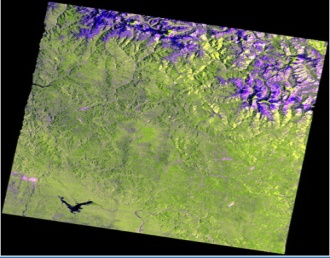 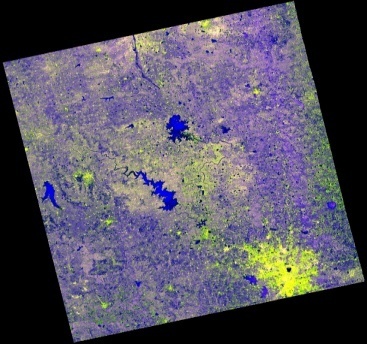 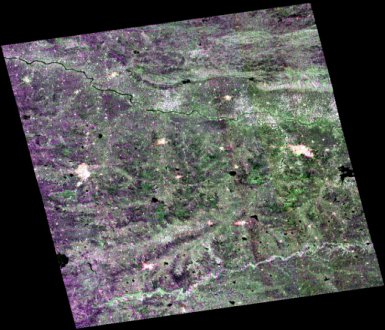 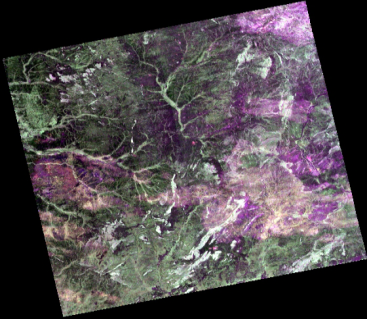 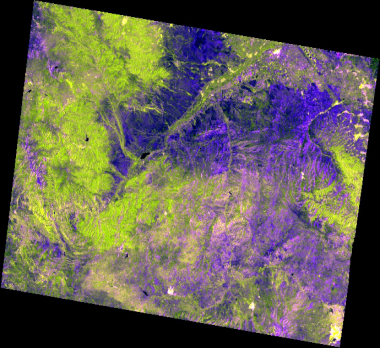 MRS _HH_HV
MRS_Full Pol
MRS_RH_RV
CRS_HH_HV
CRS_FullPol
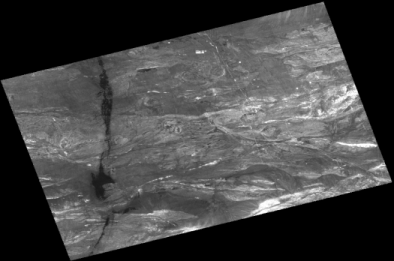 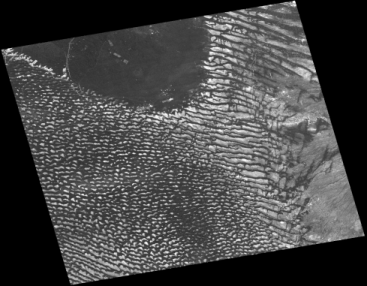 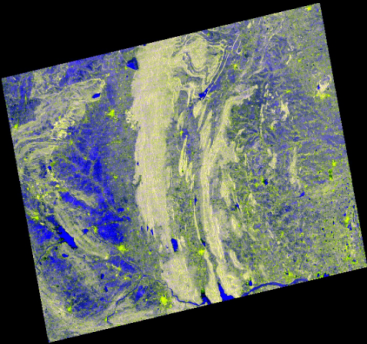 CRS_HH
MRS_HH
CRS_RH_RV
EOS-09 (RISAT-1B) Data Products Definitions
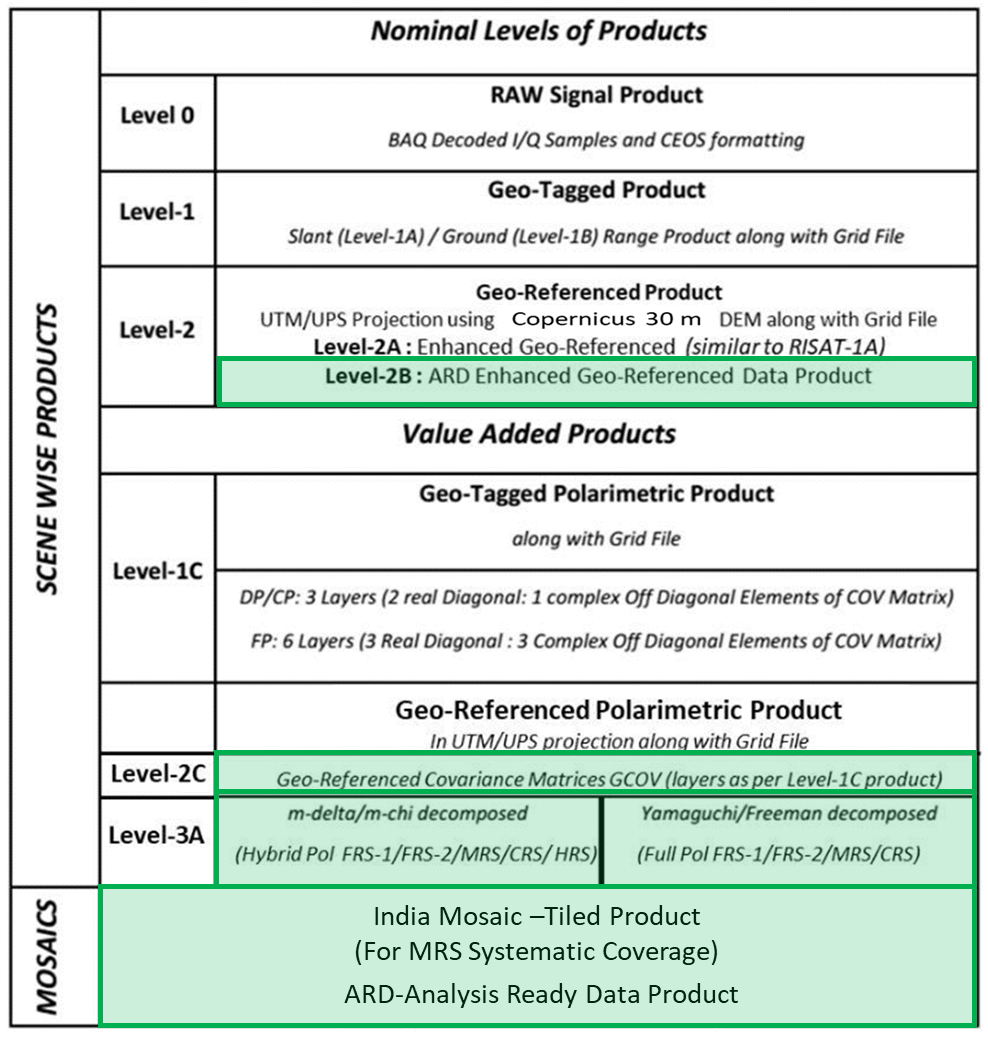 ISRO CEOS-Compliant ARD Product Generation
Summary
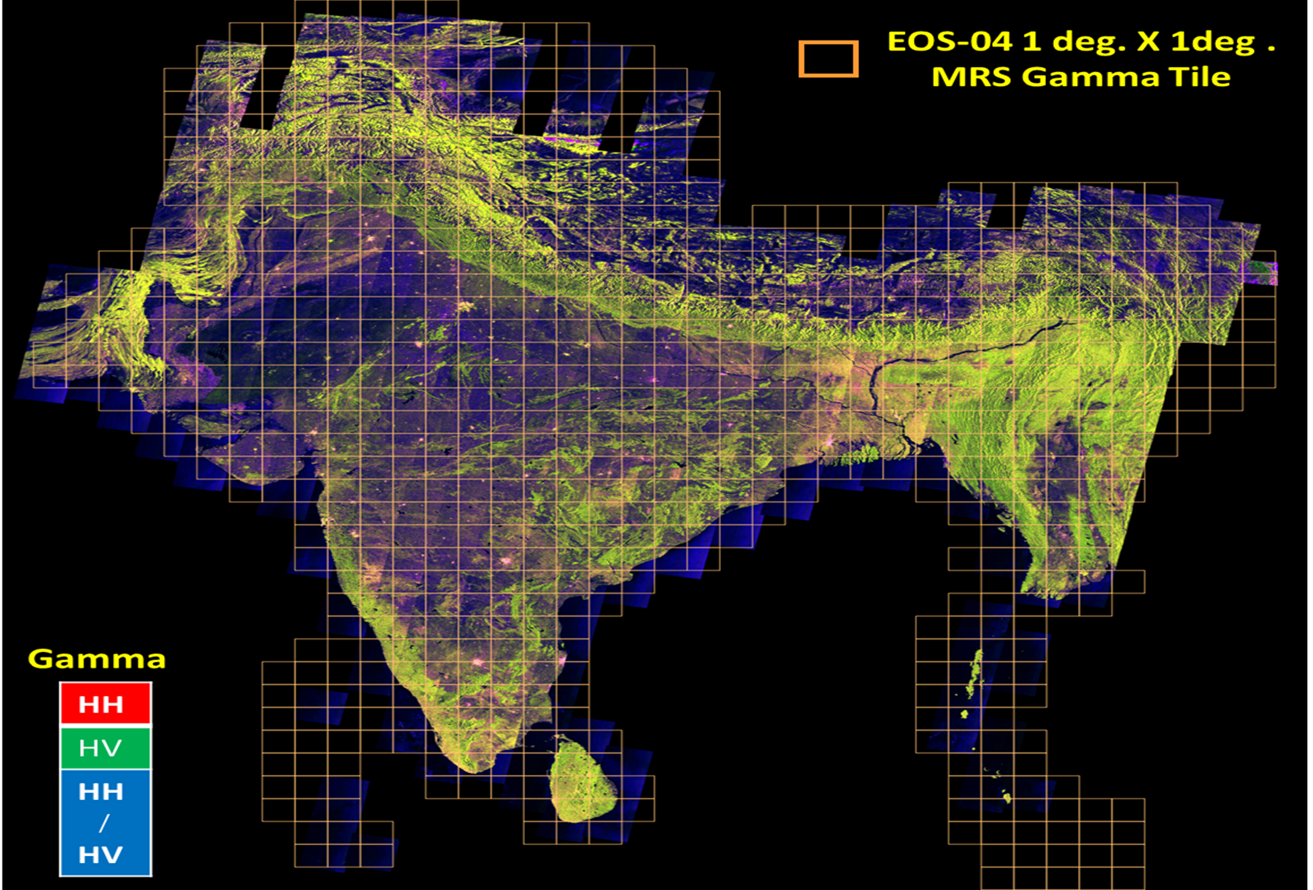 CEOS ARD  SAR WGCV has endorsed the EOS04 NRB products for MRS and CRS ScanSAR imaging modes .
 We shall be submitting the  Mosaic Products of  EOS04 NRB to CEOS soon.
NISAR & EOS-09 –RISAT1B data products are  also  designed for CEOS ARD compliance.
Technical  Papers 
1.Towards EOS-04 ARD –Normalized Radar Backscatter(NRB) Product –Raghav Mehra et al-IEEE InGARSS 2023
2.CEOS-Analysis Ready Data For Land (CARD4L) for SAR –Prospects and Roadmap to Realisation –Hari Priya et al -ESA  Living Planet Symposium 2022
3.CEOS Analysis Ready Data  using EOS-04 SAR –Hari Priya  et al-CEOS SAR WGCV 2023 ; LSI-VC-14 2023
Thank You ….